Η ιατρικη των αρχαιων ελληνων σημερα unani tibb (γιουνανι τιμπ)
Η ιατρικη των αρχαιων ελληνων
Οι αρχαίοι Έλληνες όπως και όλοι οι μεγάλοι πολιτισμοί του παρελθόντος (όπως οι Κινέζοι, οι Ινδοί, οι Άραβες κτλ) είχαν αναπτύξει σε βάθος την ιατρική επιστήμη. Πολλές από αυτές τις τεχνικές ίασης χρησιμοποιούνται μέχρι και σήμερα παράλληλα με τη σύγχρονη ιατρική και είναι γνωστές με το γενικό όρο εναλλακτική ιατρική. Μερικά παραδείγματα εναλλακτικής Ιατρικής είναι ο βελονισμός, η ομοιοπαθητική, η βοτανοθεραπεία κτλ.
Οι Έλληνες παρά το γεγονός ότι διαθέτουμε έναν από τους μεγαλύτερους πολιτισμούς και θέσαμε τα θεμέλια για την εξέλιξη της ιατρικής επιστήμης δεν καταφέραμε να διασώσουμε το σύστημα εναλλακτικής ιατρικής που ήταν βασισμένο στις τεχνικές των προγόνων μας. Οι τεχνικές αυτές διασώθηκαν από άλλους λαούς είτε ως τμήματα που στη συνέχεια μετατράπηκαν σε άλλες θεραπείες, είτε ως ολοκληρωμένη τεχνική όπως η Γιουνάνι Τιμπ.
Η ιατρικη των αρχαιων ελληνων
Στα τέλη του 10ου και στις αρχές του 11ου αιώνα ο διάσημος Πέρσης γιατρός Χακίμπ Ιμπν Σίνα ή Αβικέννα συνέλλεξε όλες τις πολύτιμες τεχνικές ίασης των αρχαίων Ελλήνων σε ένα ενιαίο σύστημα που το ονόμασε Γιουνάνι Τιμπ (Unani Tibb) από τη λέξη Γιουνάν που σημαίνει Έλληνας στα αραβικά.
Η Γουνάνι Τιμπ βασίζεται στις αρχές του Ιπποκράτη, του Γαληνού και του Διοσκουρίδη. Στο σώμα μας υπάρχουν 4 χυμοί: αίμα, φλέγμα, κίτρινη χολή, μαύρη χολή που έχουν 4 ιδιότητες: ζεστό, ψυχρό, υγρό, ξηρό. Οι 4 χυμοί βρίσκονται σε απόλυτη ισορροπία μεταξύ τους. Αν η ισορροπία διαταραχθεί τότε θα εκδηλωθεί ασθένεια.
Σύμφωνα με τη Γιουνάνι Τιμπ αιτίες ανισορροπίας των χυμών και ασθένειας είναι:
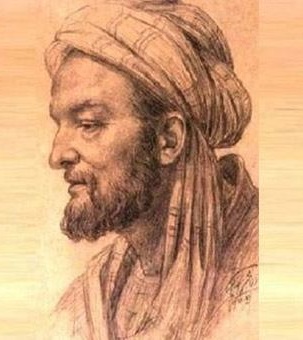 Η κακή διατροφή
Η απορρόφηση, ο μεταβολισμός και η απέκκριση της τροφής.
Η έλλειψη άσκησης
Η μόλυνση του περιβάλλοντος
Ο ελλειπής ύπνος 
Το άγχος
Τα συναισθήματα
Αβικέννα (Χακίμπ  Ιμπν Σίνα)
Η ιατρικη των αρχαιων ελληνων
Προκειμένου να εξισορροπήσουν τους χυμούς και να αντιμετωπίσουν την ασθένεια οι θεραπευτές Γιουνάνι, παίρνουν λεπτομερές ιστορικό του ασθενούς, χρησιμοποιούν βότανα και ειδική για κάθε περίπτωση διατροφή, άσκηση, κάνουν καθαρισμό του εντέρου και εφαρμόζουν τεχνικές χαλάρωσης του σώματος και του πνεύματος. Με αυτό τον τρόπο ενισχύουν τον οργανισμό ώστε να αντιμετωπίσει μόνος του την ασθένεια.
Η δυτική ιατρική χρησιμοποιεί φάρμακα (χημεία) και καταπολεμά το σύμπτωμα χωρίς να λαμβάνει υπ’ οψιν την ιδιοσυγκρασία του κάθε ατόμου. Για παράδειγμα στον πονοκέφαλο θα πάρουμε όλοι παυσίπονα, χωρίς να ληφθεί υπ΄οψιν η διαφορετικότητα του κάθε ατόμου. Στη Γιουνάνι Τιμπ οι θεραπευτές ψάχνουν τα βαθύτερα αίτια της ασθένειας και δίνουν διαφορετική θεραπεία στο κάθε άτομο.
Η ιατρικη των αρχαιων ελληνων
Το 1979 ο Παγκόσμιος  Οργανισμός Υγείας την καθιέρωσε ως αυτόνομο θεραπευτικό σύστημα. Πριν από μερικά χρόνια στο Σικάγο στην Αμερική έγινε παγκόσμιο συνέδριο για τη Γιουνάνι. 
Η Γιουνάνι Τιμπ σήμερα διδάσκεται σε πανεπιστημιακό επίπεδο και εφαρμόζεται σε 28 χώρες (Ινδία, Σαουδική Αραβία, Τουρκία Κίνα, Καναδάς, Αμερική, Αγγλία, Γερμανία, Ολλανδία, Νορβηγία, Σουηδία κ.α.) Οι θεραπευτές Γιουνάνι εφαρμόζουν την ιατρική ιδιωτικά και σε μεγάλα νοσοκομεία.
Η Γιουνάνι Τιμπ είναι ένα θαυμάσιο θεραπευτικό σύστημα που έχει τις ρίζες της στην Ελλάδα. Διδάσκεται και εφαρμόζεται στο εξωτερικό αλλά δυστυχώς στη χώρα μας  δεν γνωρίζουμε καν την ύπαρξή της.